Foreningernes årshjul 2025
Januar
Uge 1: VAKS i vinterferien
1/1.: Pulje for Kultur- og større idrætsarrangement15/1: Indstilling til Årets Mestre
15/1: Indstilling til Foreningsprisen

Februar
1/2: Renoveringspuljen og mindre anlægsopgaver (Forbeholdt foreninger, der selv ejer deres klublokaler)

Vedligeholdelsespuljen kommunale bygninger – mindre renoverings- og ombygningsprojekter (Foreninger i faste kommunale lokaler) 
Marts
1/3: Pulje til udendørsanlæg (idrætsforeninger)
April
1/4: Medlemstilskud

1/4: Tilskud til lederuddannelse
1/4.: Puljen for Kultur- og større idrætsarrangement
1/4 - 30/6: Lokaletilskud

Maj
1/5: Åbning for booking af kommunale lokaler til næste sæson

Uge 19: VAKS i sommerferien

15/5: Booking lukkes til behandling af ansøgninger

Kursus for nye formænd og kasserer
Juni
15/6: Booking åbnes igen

30/6: Sidste frist for ansøgning for at søge lokaletilskud
	Kursus for nye formænd og kasserer
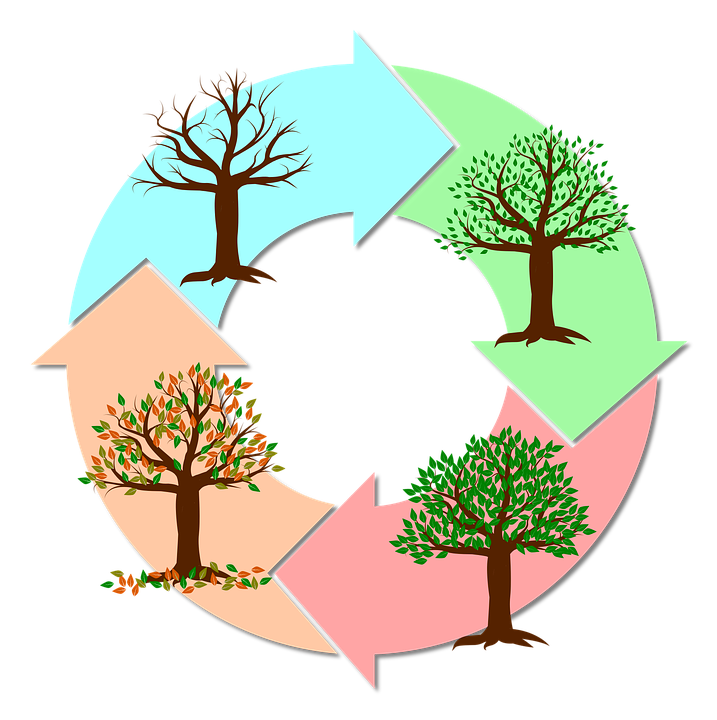 December
August
1/8: Puljen til udendørsanlæg (idrætsforeninger)
Uge 35: VAKS i efterårsferien


September
1.9.: Puljen for Kultur- og større idrætsarrangementer

1/9: Renoveringspuljen og mindre anlægsopgaver (Forbeholdt foreninger, der selv ejer deres klublokaler)
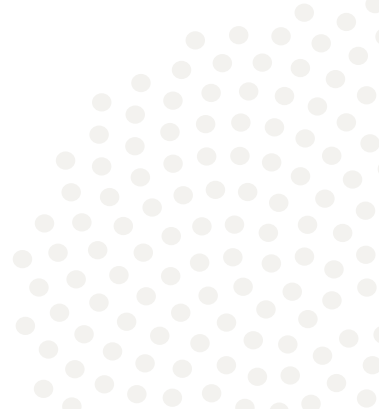 Løbende ansøgninger
-Foreningernes Initiativ- og Udviklingspulje
-Idepuljen
-Skiltepuljen
Deadlines for afleverings og ansøgningsfrister. 

Mail: kulturogfritid@varde.dk
Web: https://www.vardekommune.dk/fritid-og-foreninger 
           https://foreningsportalen-varde.kmd.dk/
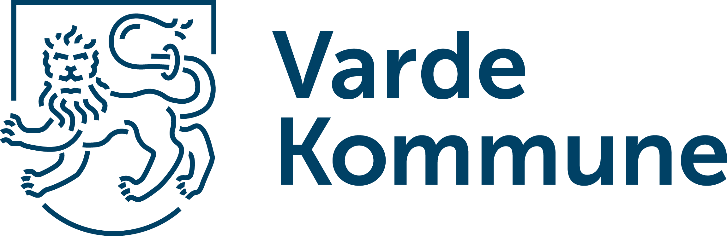